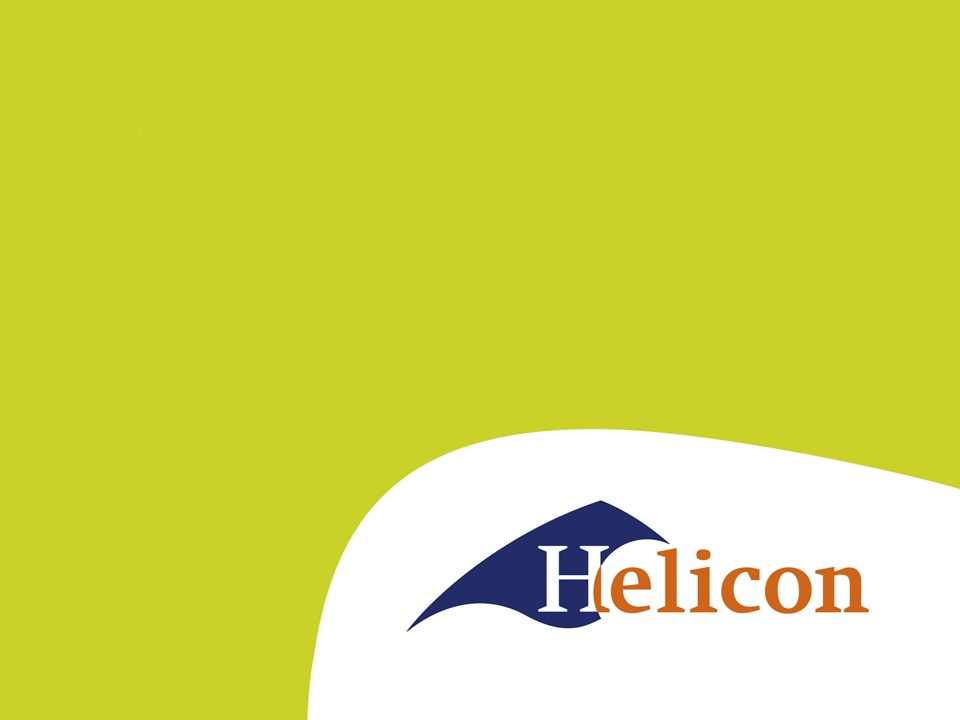 Basisboek Marketing

Hoofdstuk 11
Product
11.1 Kwaliteit
Productmix
Kwaliteit
Merk
Service en garantie
Verpakking
Assortiment

Producteigenschappen
Fysieke
Functionele
Emotionele
Positioneren
Aansluiten van het product/dienst bij de wensen en behoeften van de klant
11.2 Merk
Merk bestaat uit:
Naam
Logo
Bescherming merk

Voordelen merk:
Bescherming
Kwaliteit
Klantenbinding
Imago
Merktypen:
Paraplumerk
Individueel merk
Fabrikantenmerk
Huismerk
ABC merk
Wit merk
11.3 Service en garantie
Service:
Voor de koop (voorlichting / demonstratie)
Tijdens de koop (inpakken / accessoires aanreiken)
Na de koop (thuisbezorging / klantenservice)

Convenience good = weinig service
Shopping good = redelijke mate van service 
Specialty = service noodzakelijk
11.4 Verpakking
Commerciële functie verpakking
Aandacht trekken
Herkenning
Informatie
Gebruiksgemak

Technische functie
Bescherming
Houdbaarheid
Vervoer
Dosering
Milieu
Veiligheid
11.5 Assortiment
Alle aangeboden artikelen vormen assortiment
Breed – aantal artikelgroepen
Diep – aantal artikelen per groep
Hoog – prijs van artikelen
Consistentie – samenhang artikelen
Lengte – aanwezige voorraad